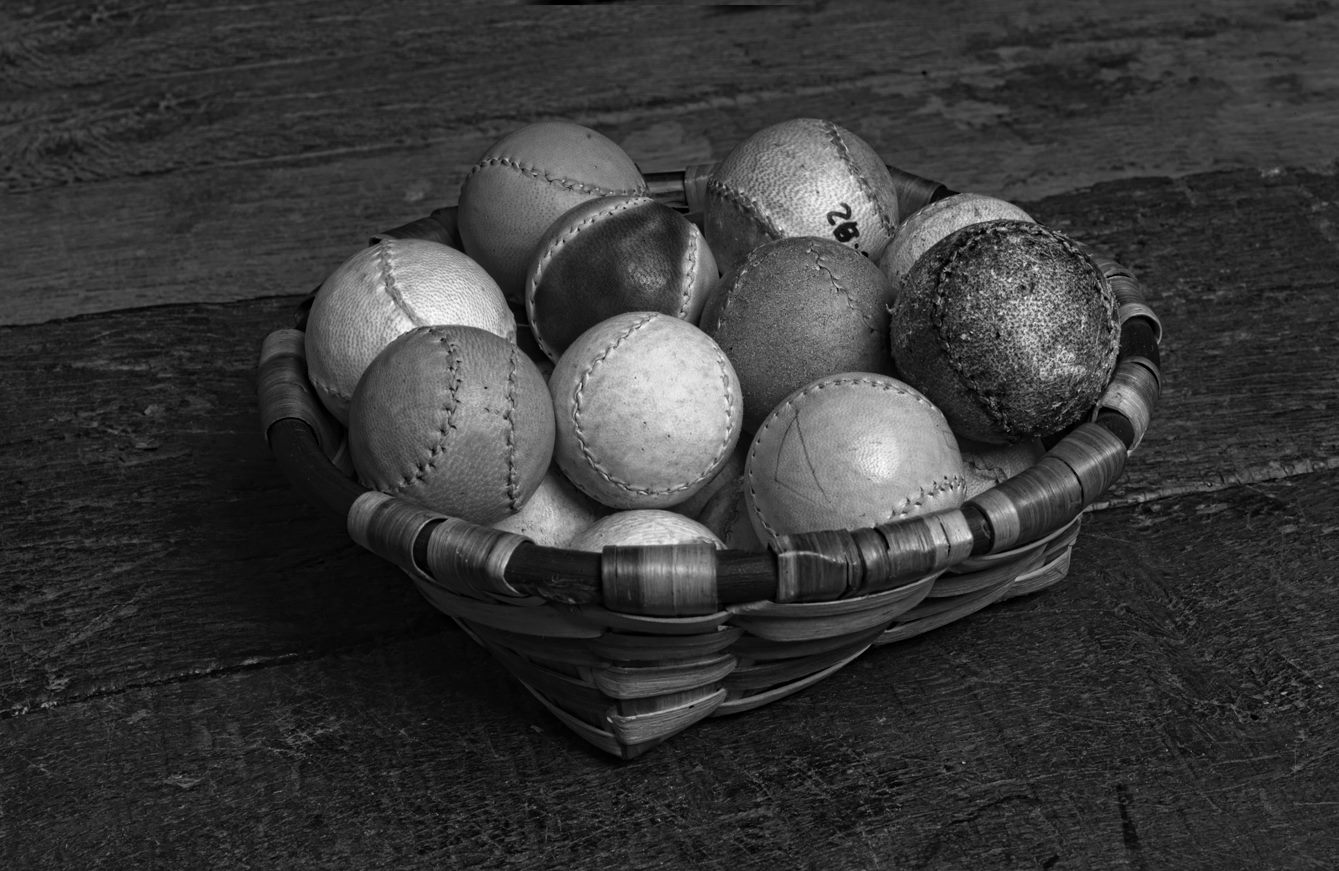 EUSKAL PILOTA FEDERAZIOEN ETA NER GROUP TALDEAREN ARTEKO HITZARMENA
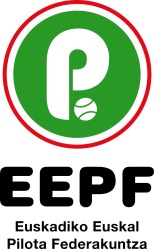 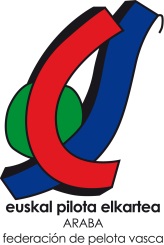 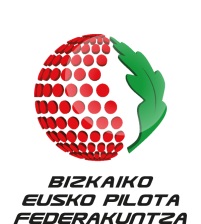 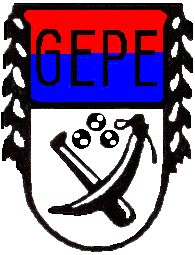 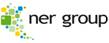 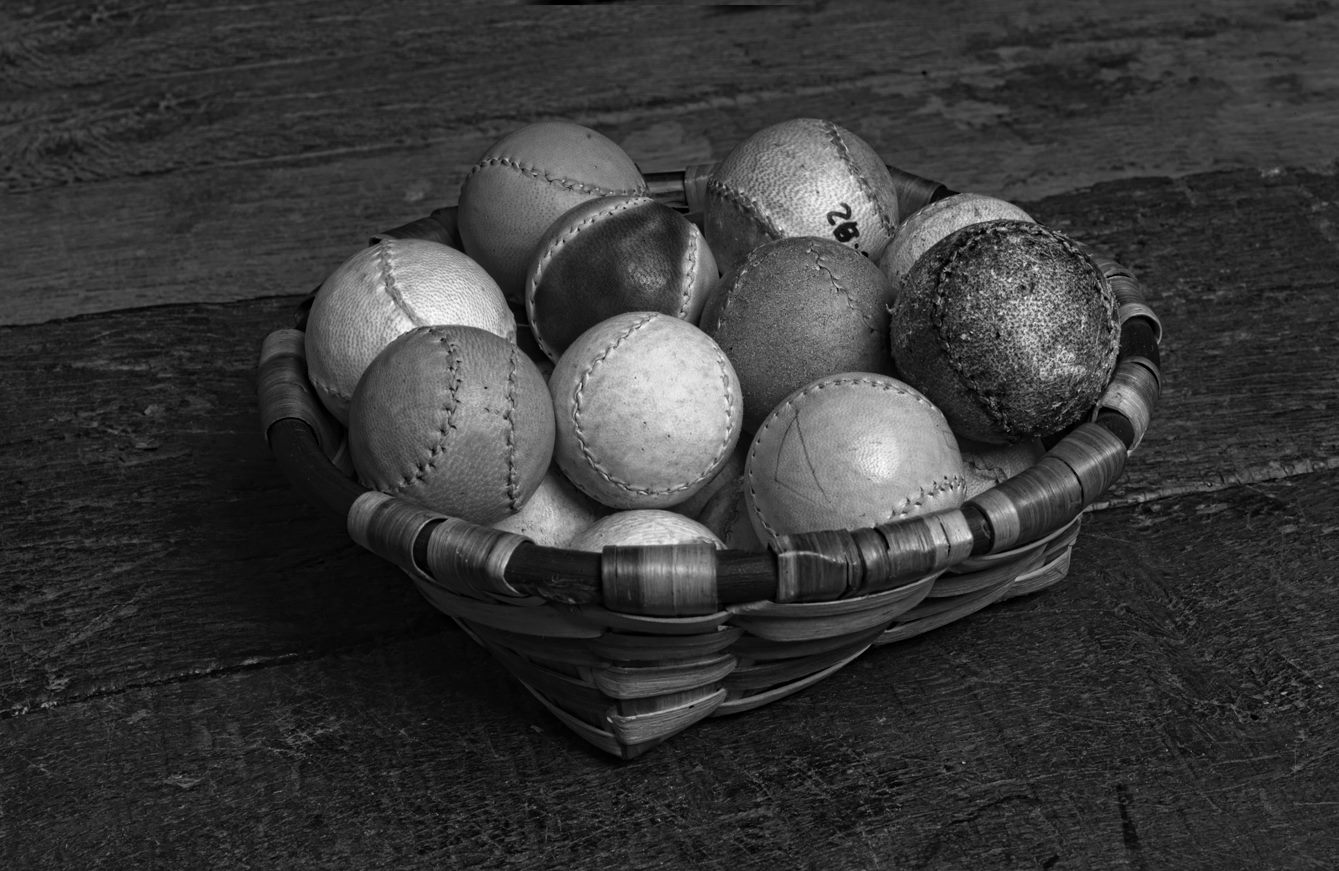 SPOT EEPF
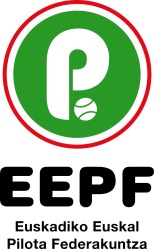 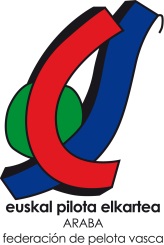 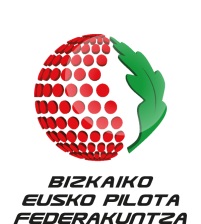 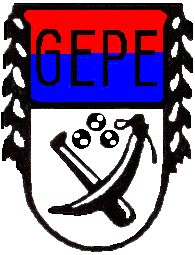 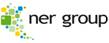 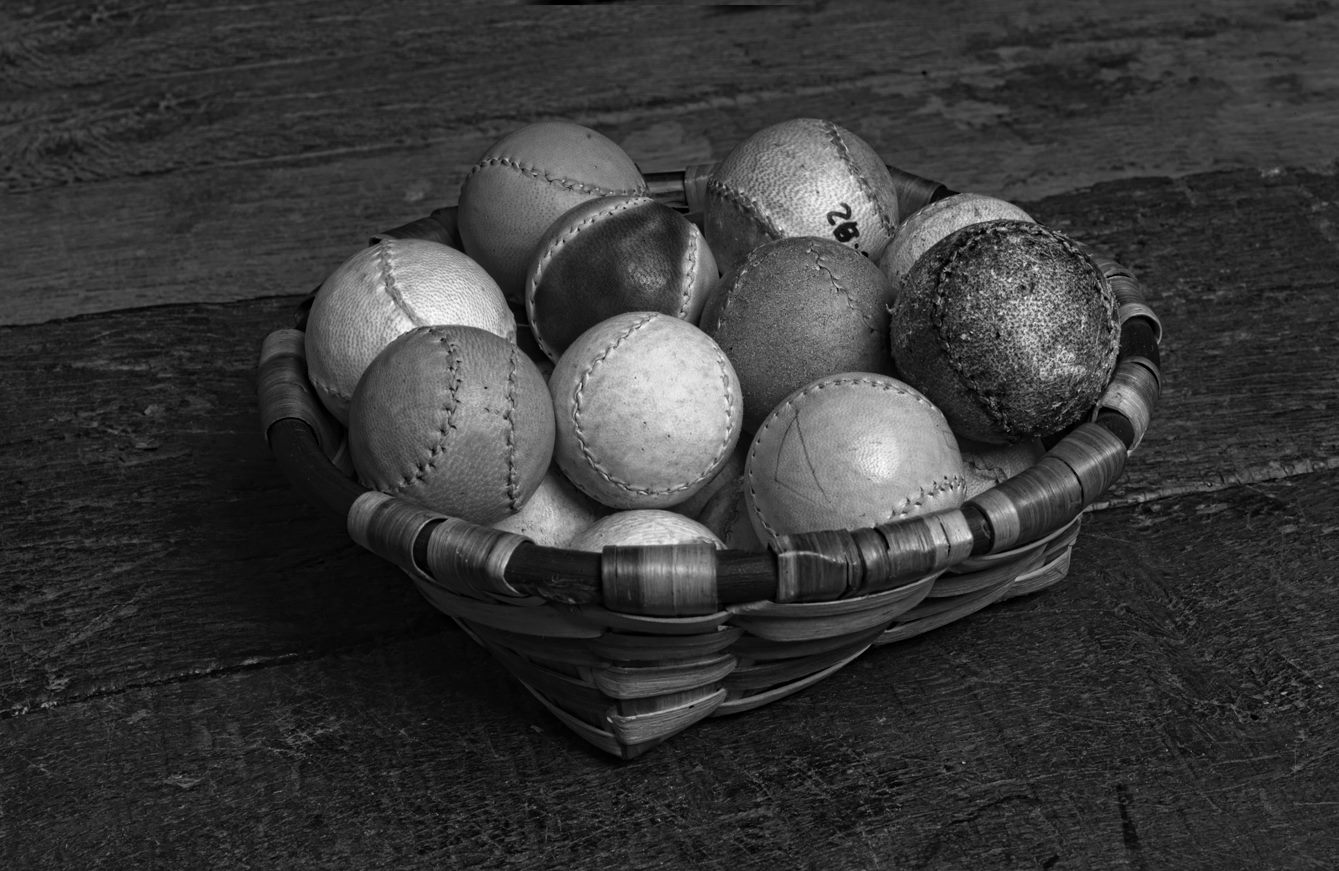 EUSKAL PILOTA FEDERAZIOEN ETA NER GROUP TALDEAREN ARTEKO HITZARMENA
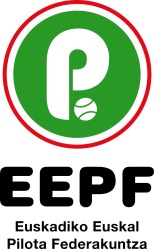 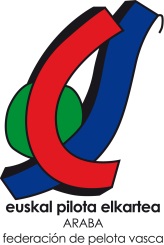 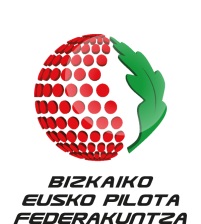 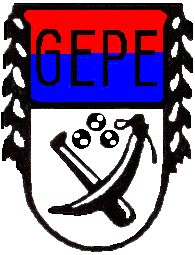 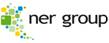 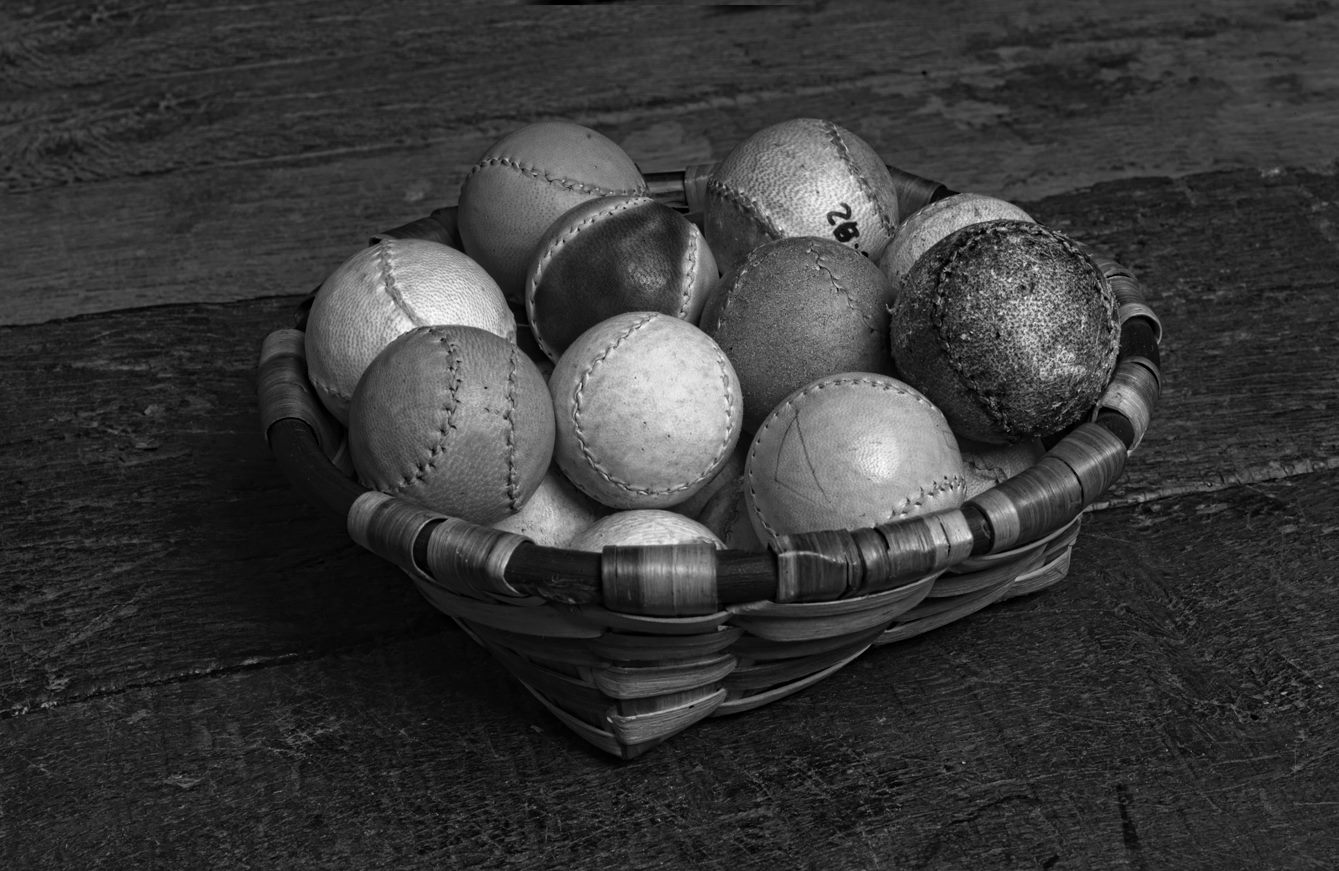 LAN ILDOAKÁreas de actuación
Euskal pilotaren ezagutza - Difusión de la pelota vasca
Pilotarien kaptazioa – Captación de pelotaris
Formakuntza – Formación 
Teknologia berriak – Nuevas tecnologías
Elkarteen indartzea – Fortalecimiento de clubes
Emakumea eta pilota – La mujer en la pelota
Jokamolde gutxituen berrindartzea 
     Revitalización de modalidades minoritarias
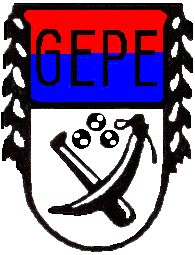 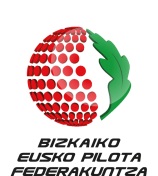 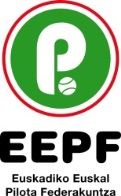 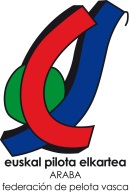 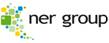 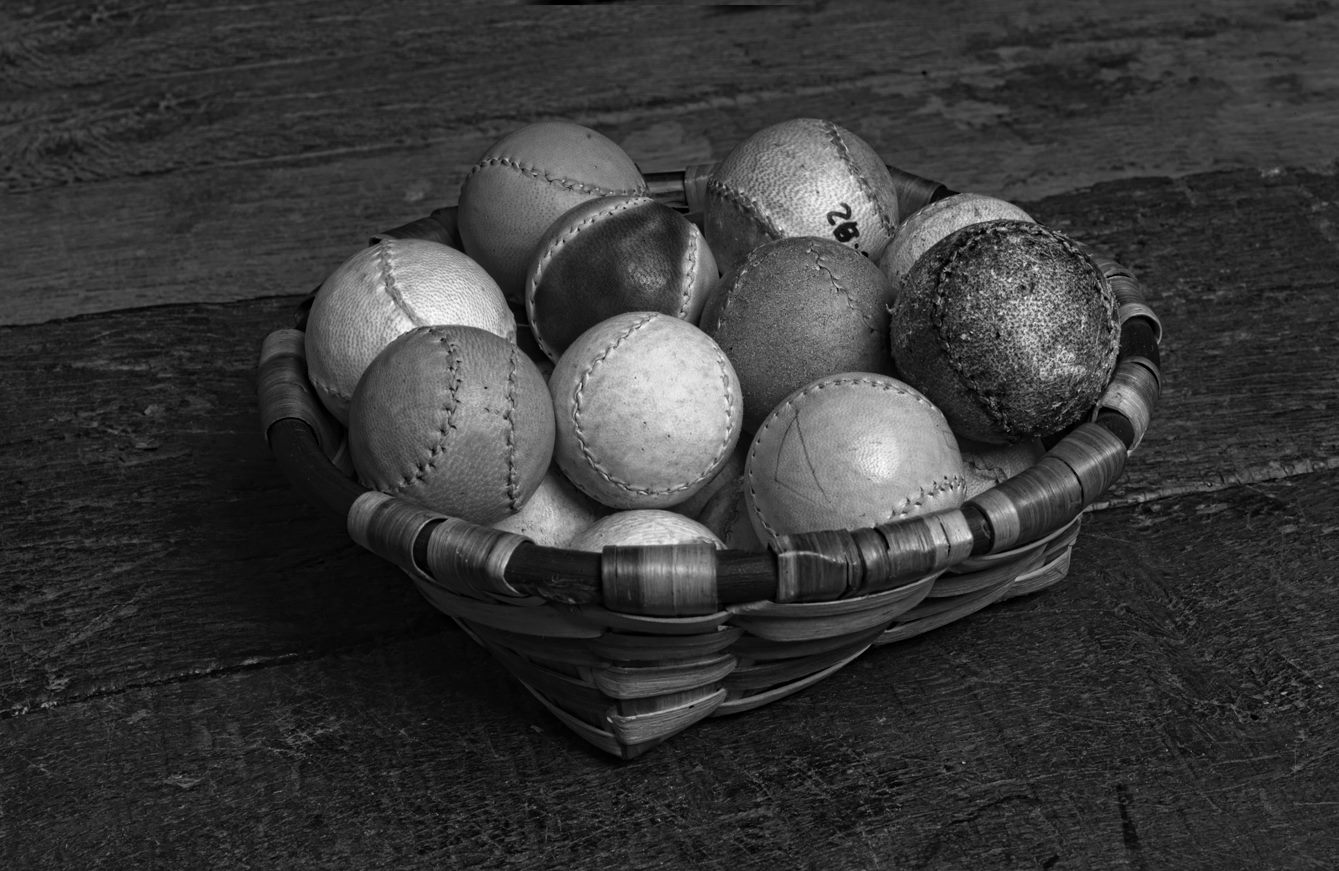 EUSKAL PILOTAREN EZAGUTZA Difusión de la pelota vasca
Euskal pilotaren erakusketa ibiltaria 
    Exposición itinerante de pelota vasca
Historia - Historia
Jokamoldeak - Modalidades
Materiala - Material
Bitxikeriak - Curiosidades
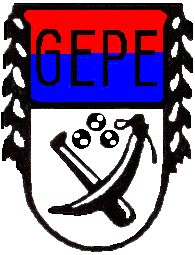 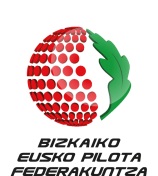 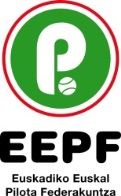 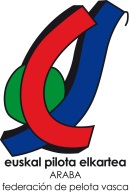 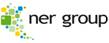 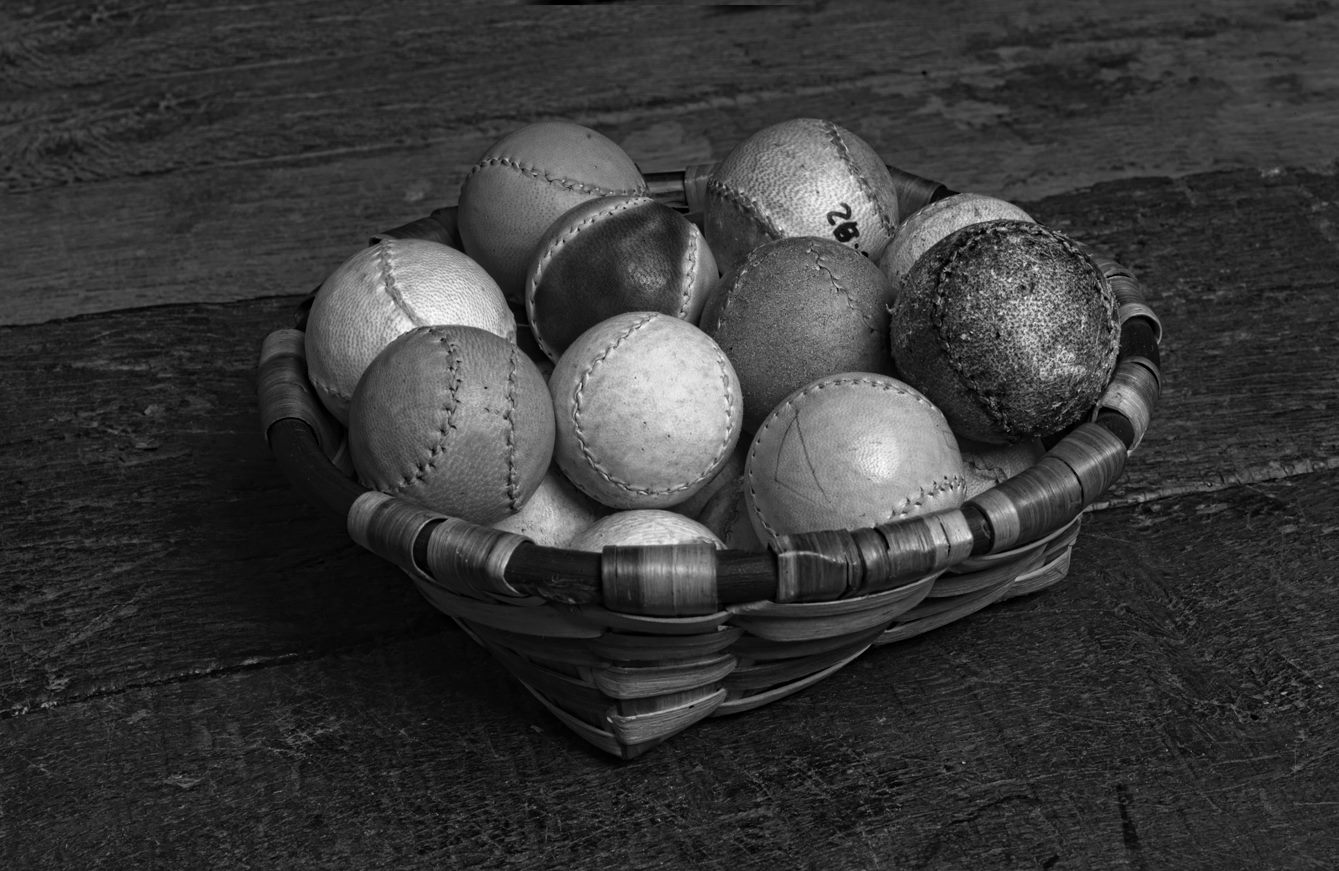 PILOTARIEN KAPTAZIOACaptación de pelotaris
Ikastetxeak – Centros educativos
Euskal pilota ordu kurrikularretan 
     Pelota Vasca en horario curricular
Eskola orduz kanpoko jardueren sustapena
     Promoción de actividades en horario extra escolar

Pilota eskolak – Escuelas de Pelota
Pilotarien bideratzea
   Reubicación de pelotaris
Pilota eskola berriak sortu edo daudenak indartu
    Creación o fortalecimiento de escuelas de pelota
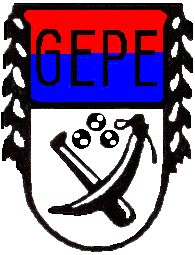 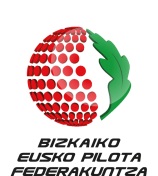 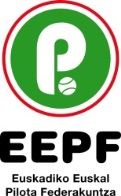 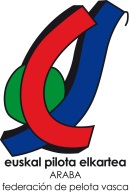 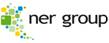 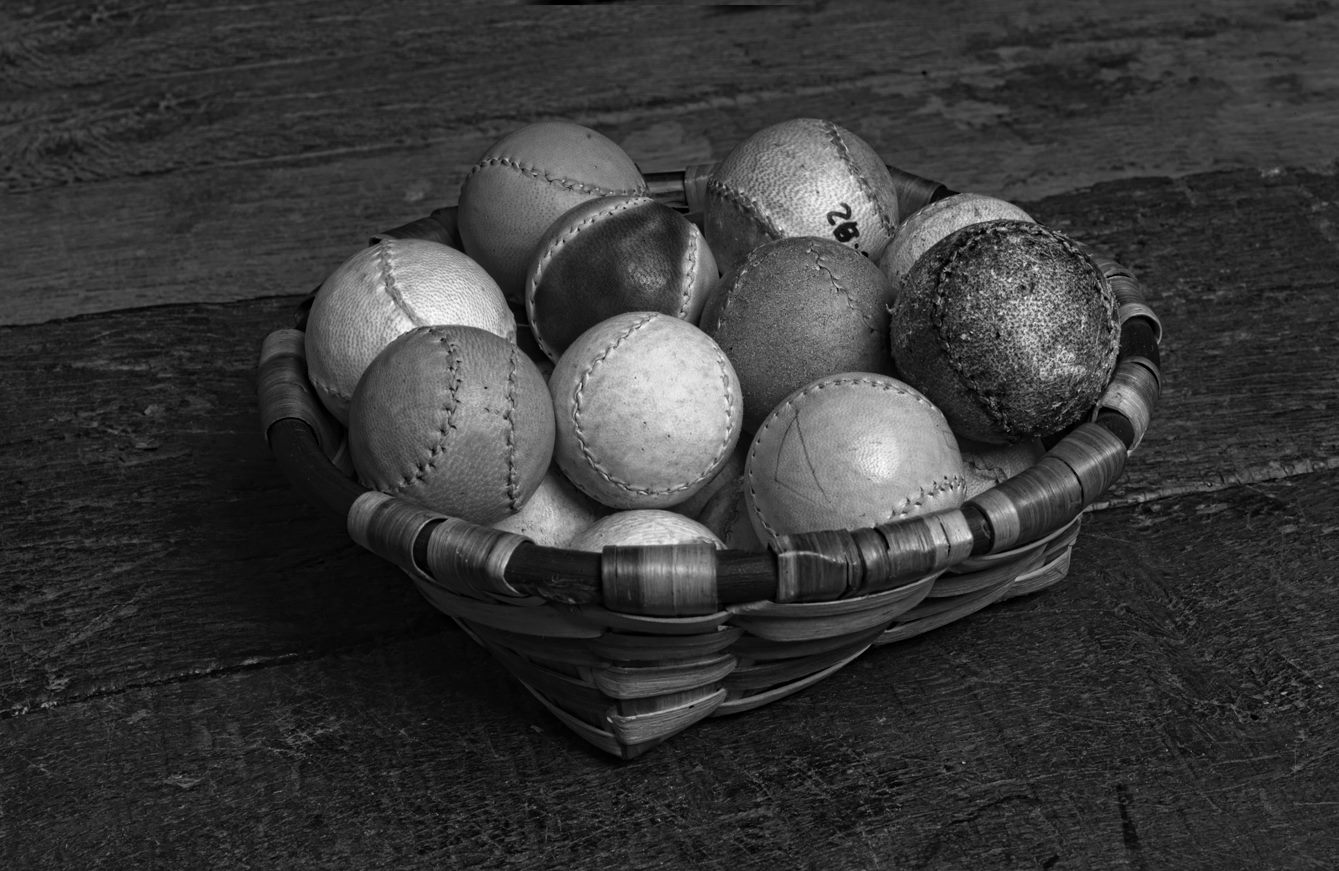 FORMAKUNTZAFormación
Formazio ofizialaren berregituraketa
    Reestructuración de la formación oficial
Online eskeintza sortu
   Creación oferta online

Lurraldekako eskeintza
    Oferta por territorios
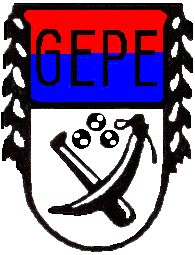 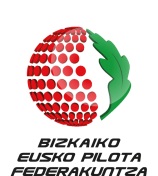 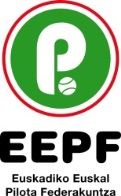 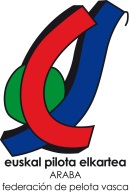 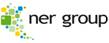 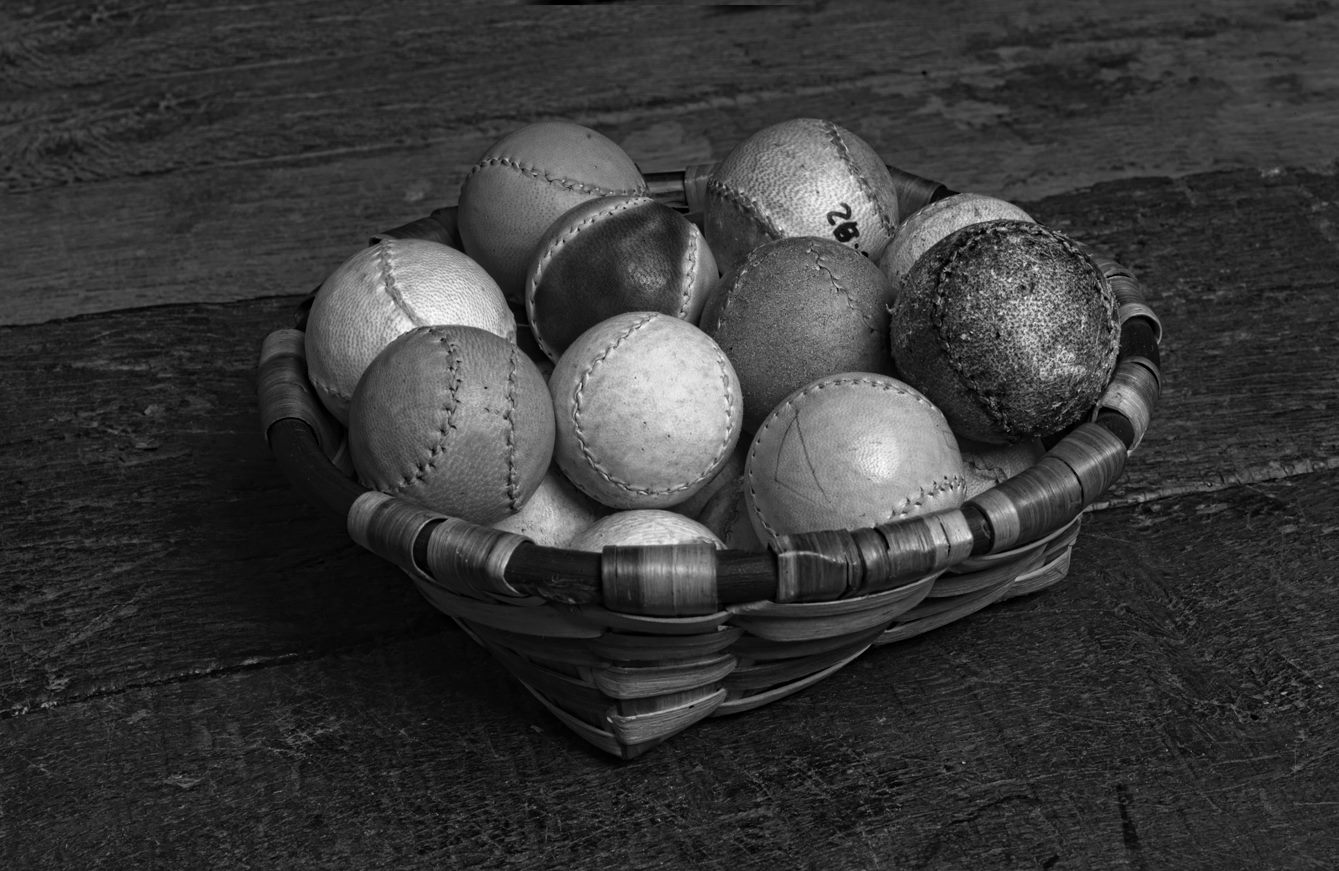 TEKNOLOGIA BERRIAKNuevas tecnologías
Aplikazio berriak - Nuevas tecnologías
    
Plataforma birtuala – Plataforma virtual
Online formakuntza – Formación Online

Tresna didaktikoak – Recursos didácticos
Gida metodologikoak – Guías metodológicas
Bideo tutorialak – Videos tutoriales
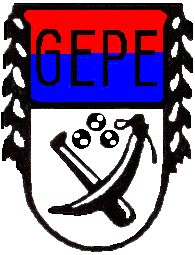 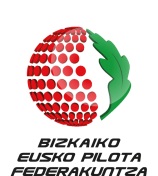 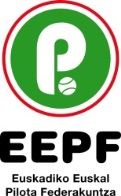 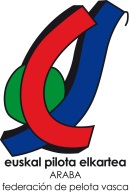 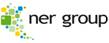 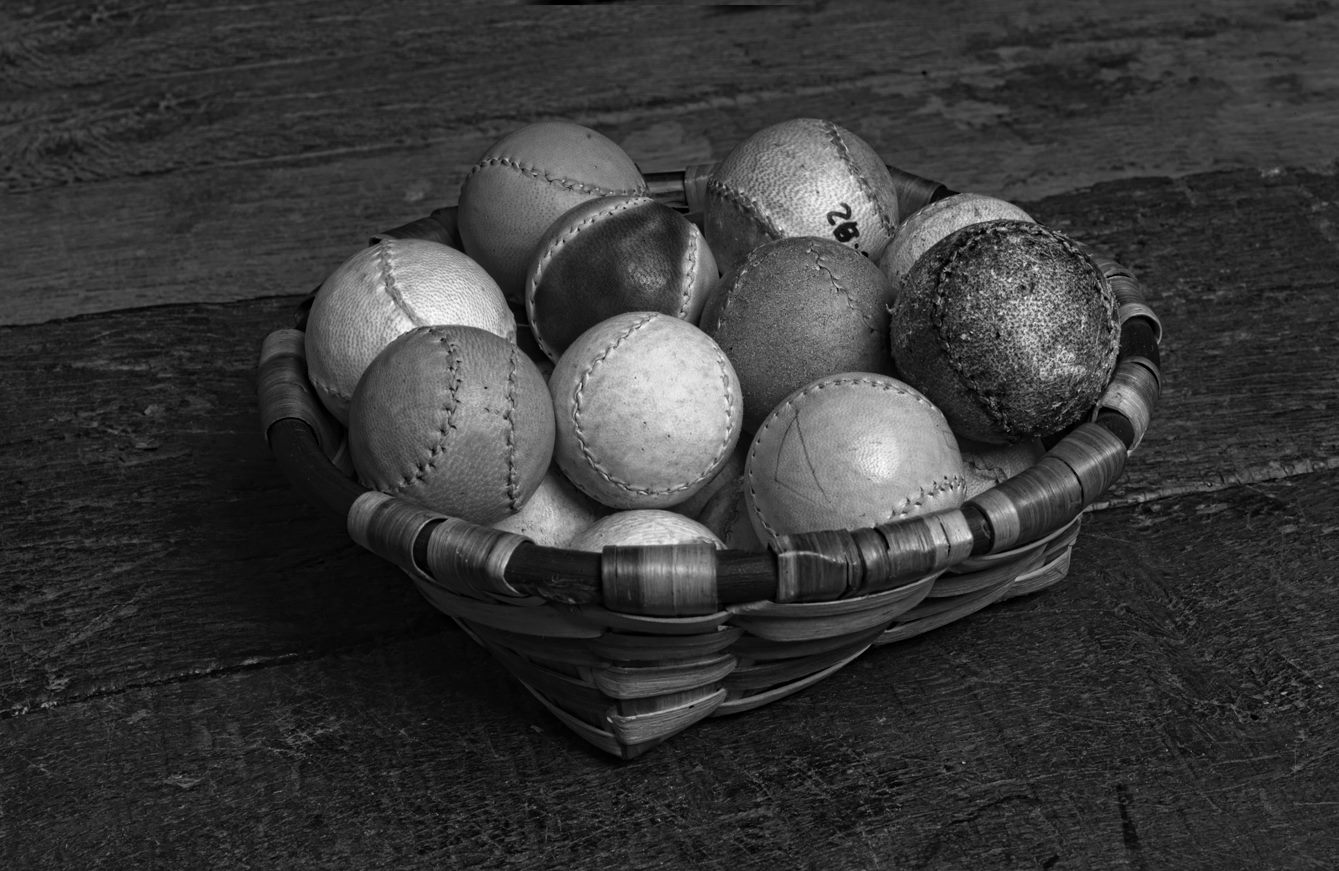 ELKARTEEN INDARTZEAFortalecimiento de clubes
Klubei baliabideak eskaini
    Ofrecer recursos a los clubes
Finantziazio aholkuak – Consejos de financiación
Egituraketa - Estructuración
Aholkularitza juridikoa – Asesoramiento jurídico
Kudeaketa - Gestión
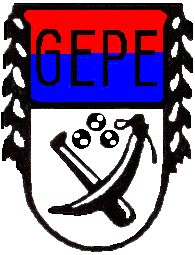 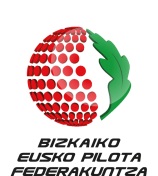 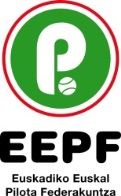 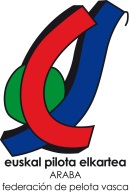 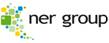 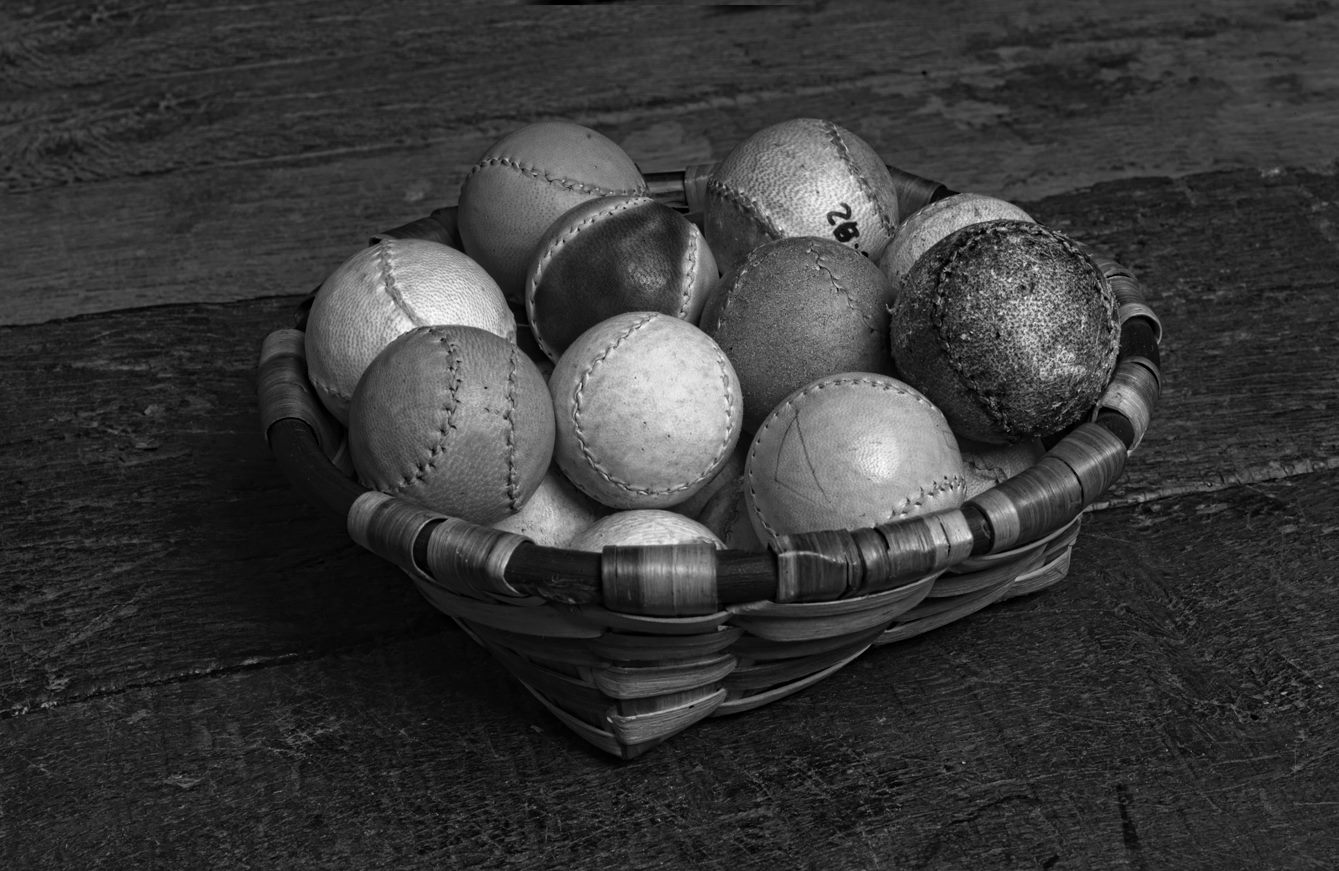 EMAKUMEA ETA PILOTALa mujer en la pelota
Jokamoldeen egonkortzea 
      Estabilizar modalidades

Materialaren egokitzapena eta homologazioa
      Adecuación y homologación de material
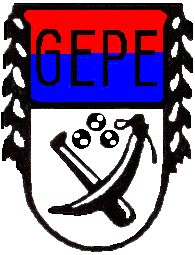 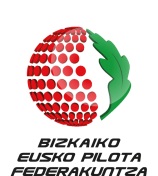 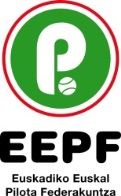 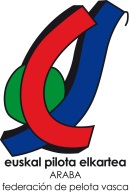 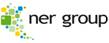 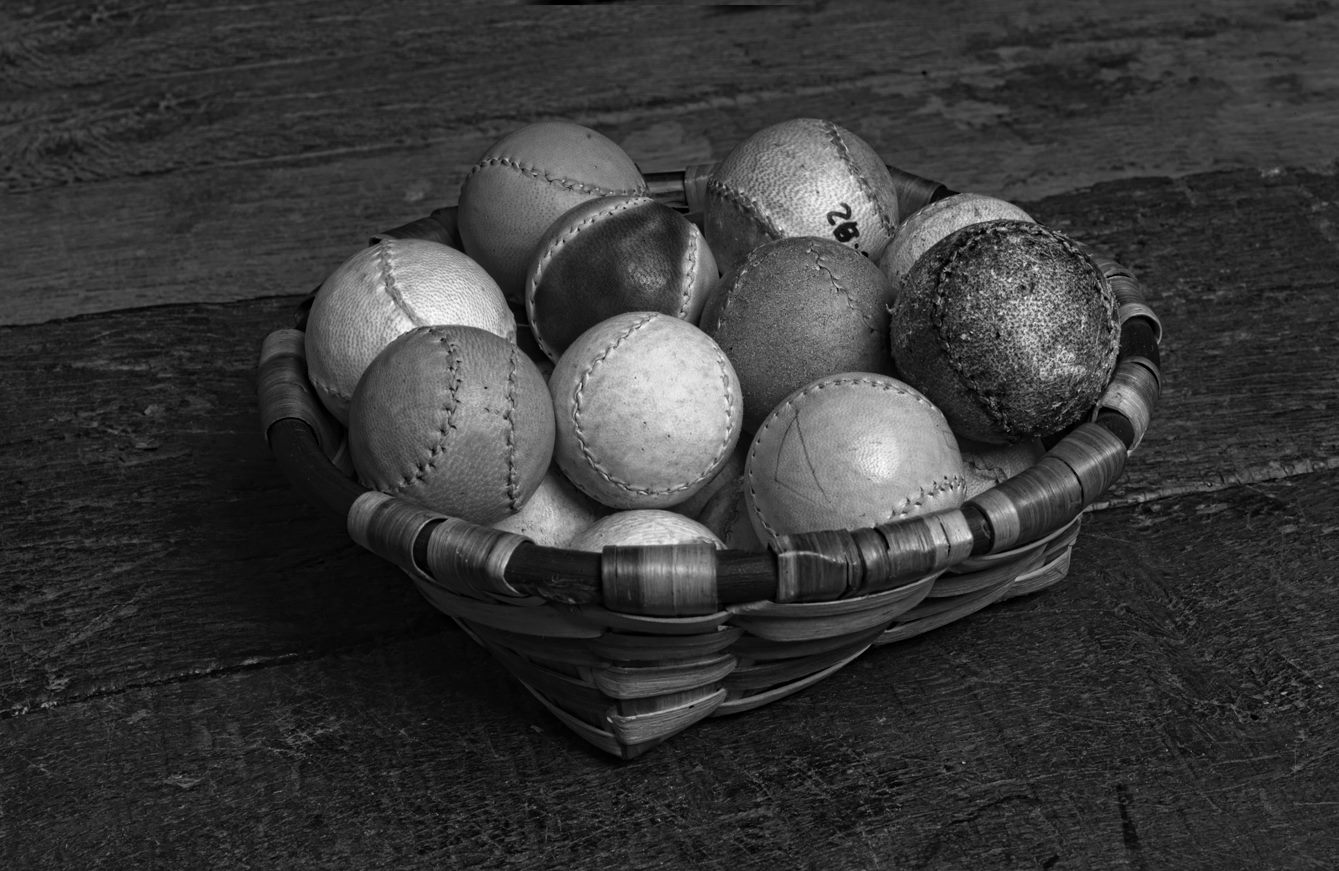 JOKAMOLDE GUTXITUEN BERRINDARTZEA
Revitalización de modalidades minoritarias
Eskolak sortu eta indartu 
     Crear e impulsar escuelas de pelota

Jokamoldera bakoitzaren lan guneak markatu
      Focalizar las líneas de trabajo de cada modalidad
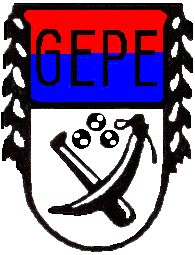 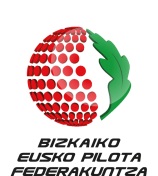 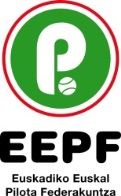 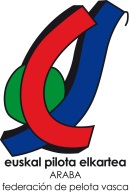 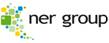 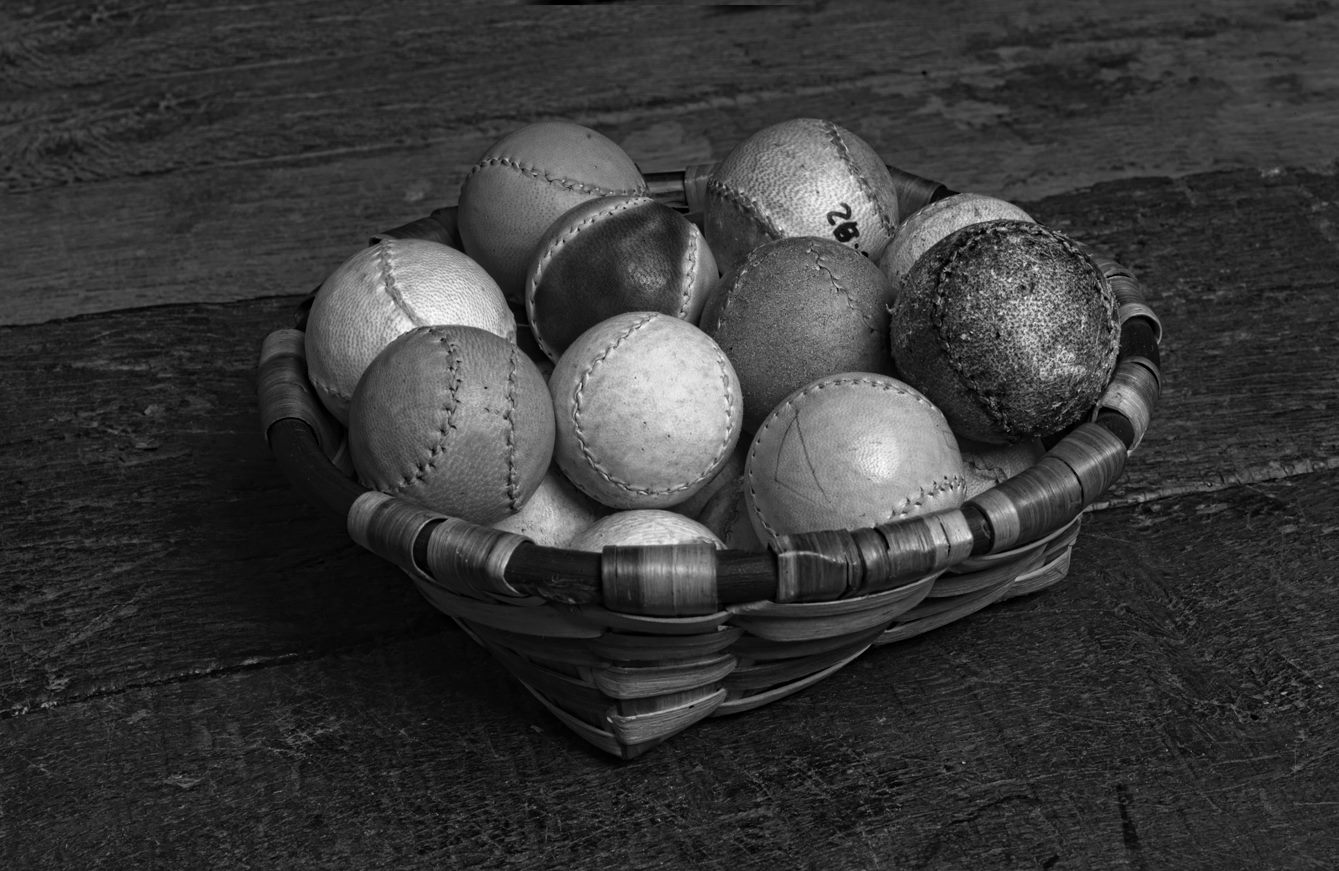 EUSKAL PILOTA FEDERAZIOEN ETA NER GROUP TALDEAREN ARTEKO HITZARMENAMila esker!!!
LOGOAK
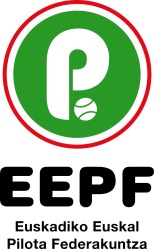 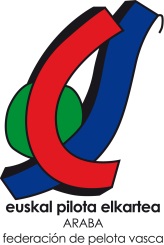 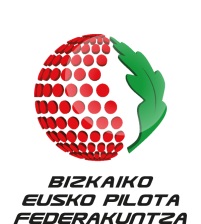 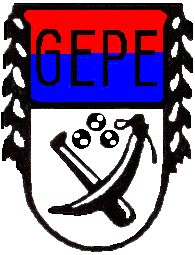 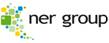